WELCOME!
 ¡BIENVENIDOS!
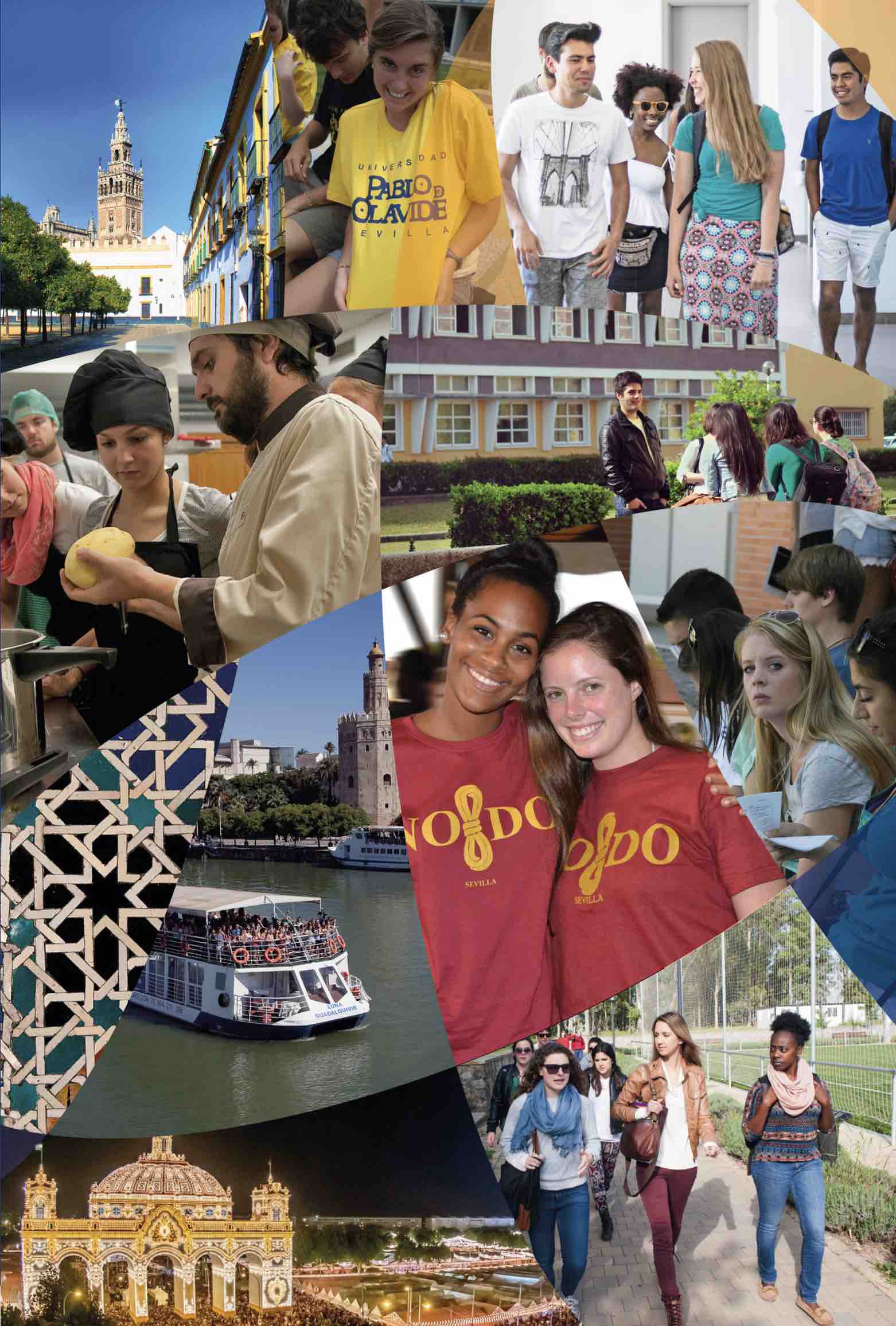 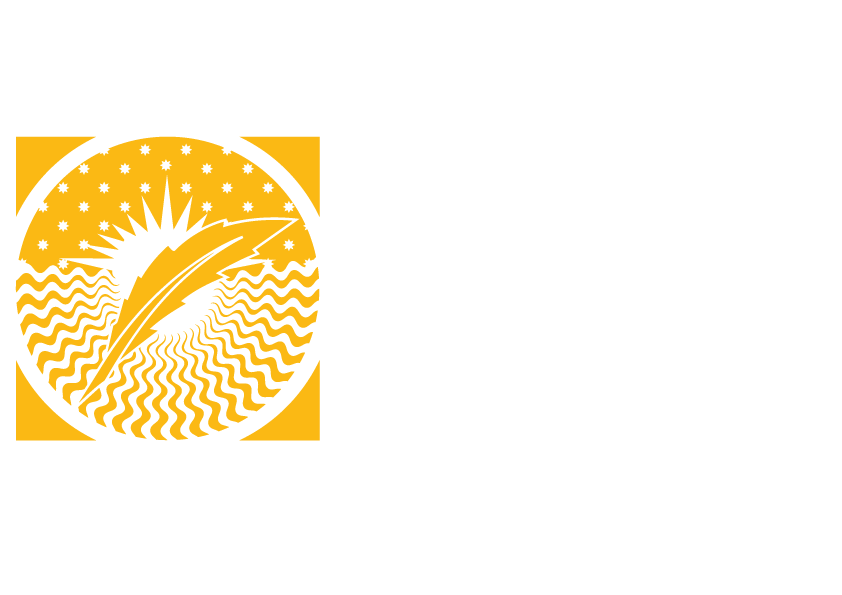 The International Center
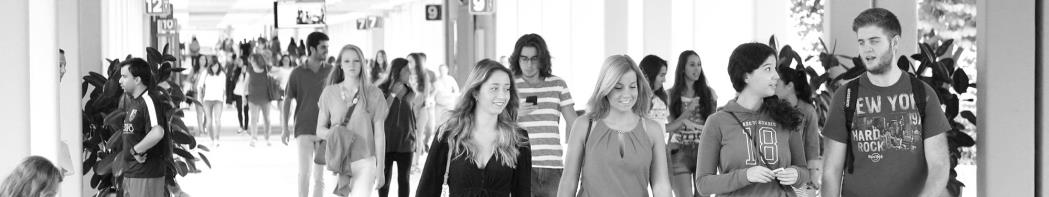 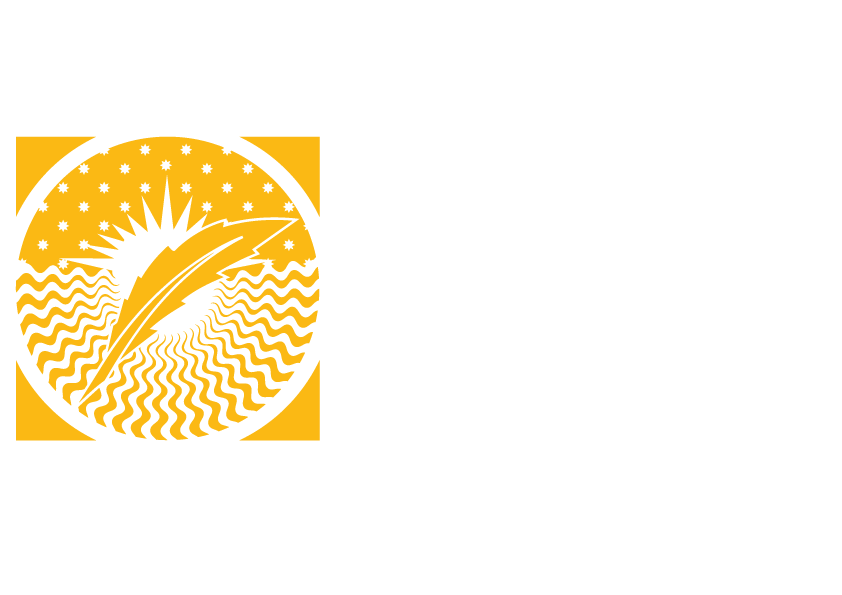 SHORT-TERM PROGRAMS
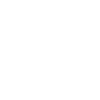 JANUARY SPANISH INTENSIVE PROGRAM
IN-PERSON SUMMER SESSION 1
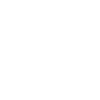 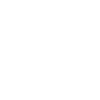 IN-PERSON SUMMER SESSION 2
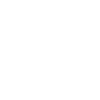 SEPTEMBER SPANISH INTENSIVE PROGRAM
COVID MEASURES FOR IN-PERSON CLASSES
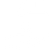 SEVILLE
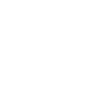 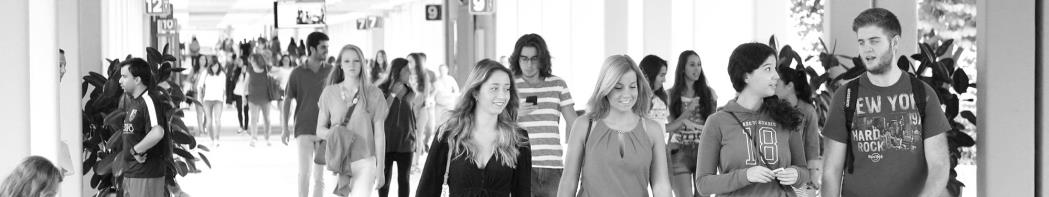 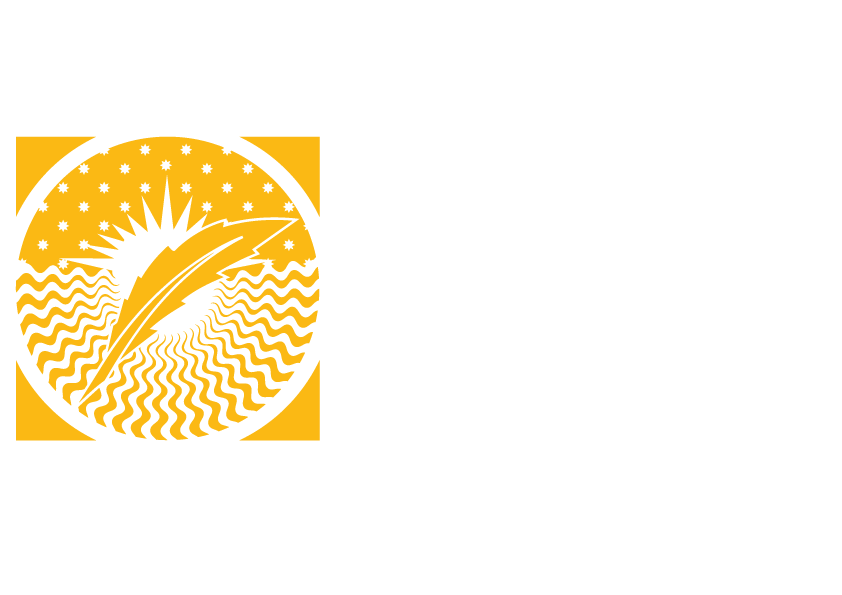 JANUARY SPANISH INTENSIVE PROGRAM
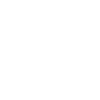 Pre-elementary Spanish
Pre-intermediate Spanish I
Pre-intermediate Spanish II
Pre-advanced Spanish I
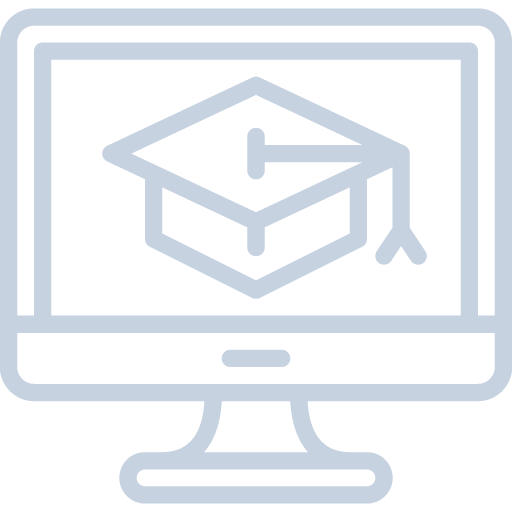 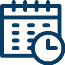 Dates: January 10 – January 21, 2022		Application deadline: December 1, 2021
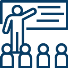 Academic credits: 2 U.S (4 ECTS) credits
30 contact hours
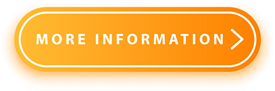 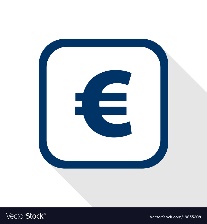 Price: 370 euros 
318€ partner price
[Speaker Notes: EDUC 350E will be in English and there is interest from Spanish students so we might have an international group]
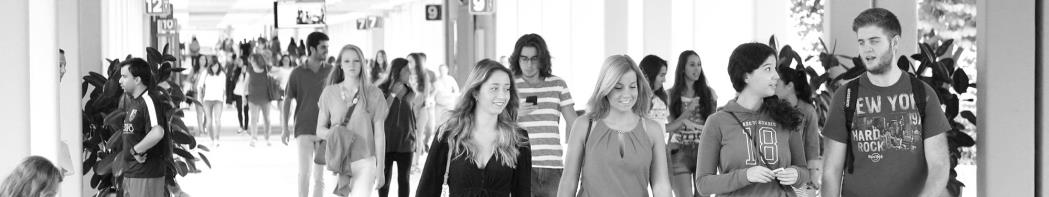 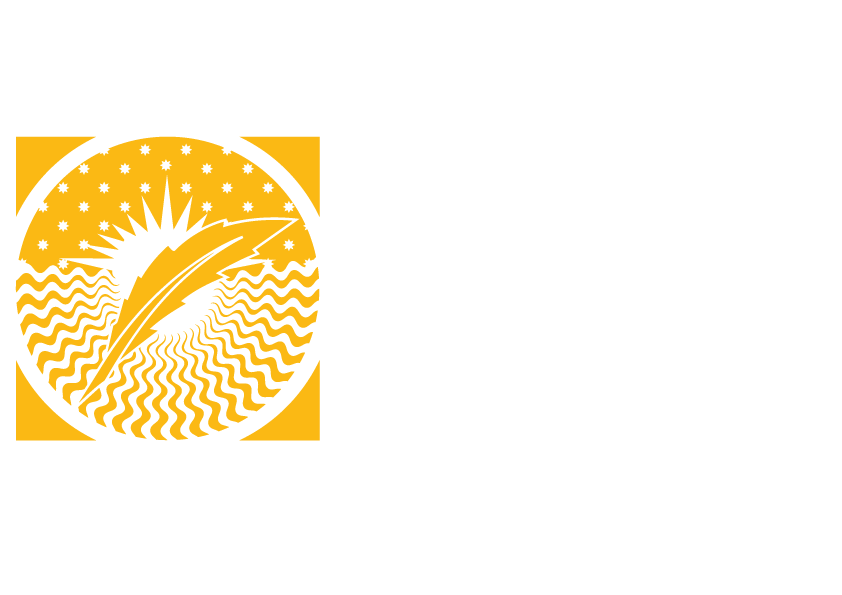 IN-PERSON SUMMER SESSION 1
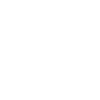 SPAN 102 Elementary Spanish
SPAN 201 Intermediate I Spanish
SPAN 241 Intermediate II Spanish
AND
SPAN 331E Contemporary Spanish Culture and Society OR
SPAN 331 Cultura y Sociedad Española Contemporánea
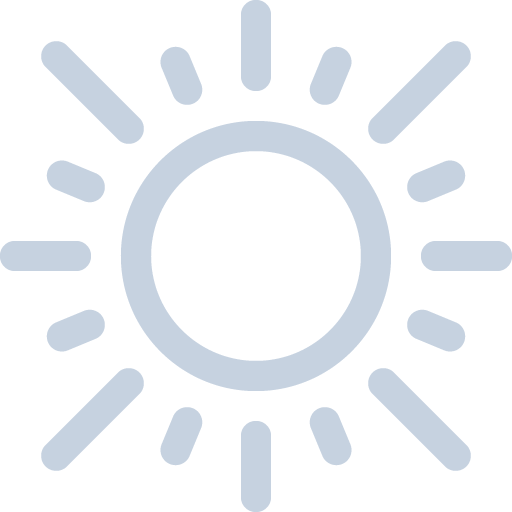 Dates: May 16 – June 10, 2022 (4 weeks)Application deadline: April 22, 2022
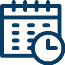 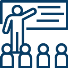 Academic credits: 6 U.S (12 ECTS) credits
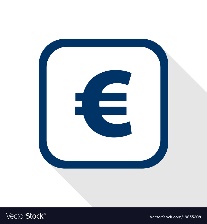 Price: 1,140 euros
950€ partner price
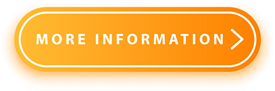 [Speaker Notes: All these courses are in English except for the Spanish literature course]
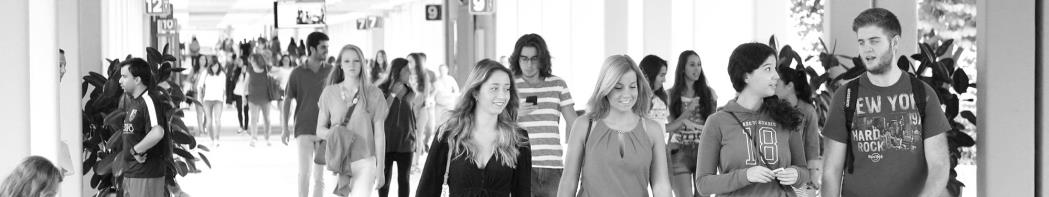 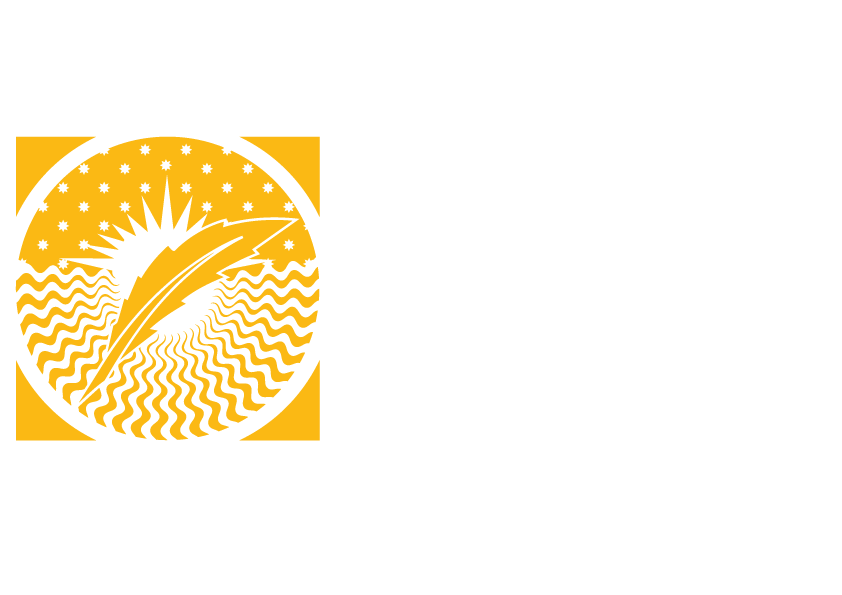 IN-PERSON SUMMER SESSION 2
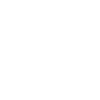 SPAN 241 Intermediate II Spanish
SPAN 311 Advanced I Spanish

Included: Weekly cultural activities 
Official University transcript
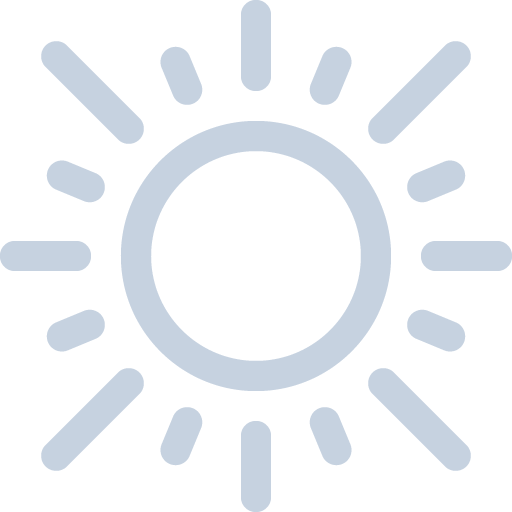 Dates: June 13 – July 1, 2022 (3 weeks)Application deadline: May 9, 2022
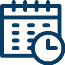 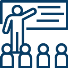 Academic credits: 3 U.S (6 ECTS) credits
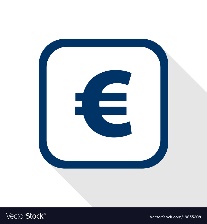 Price: 570 euros
475€ partner price
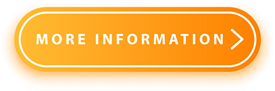 [Speaker Notes: All these courses are in English except for the Spanish literature course]
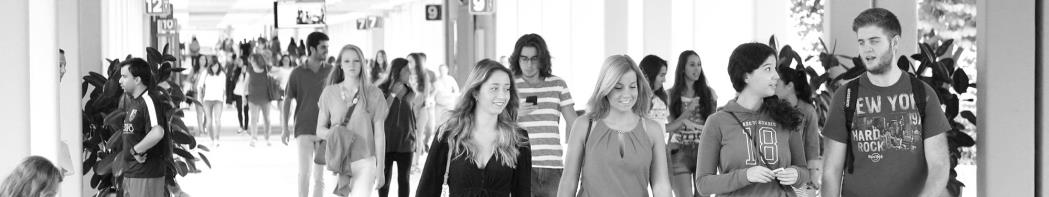 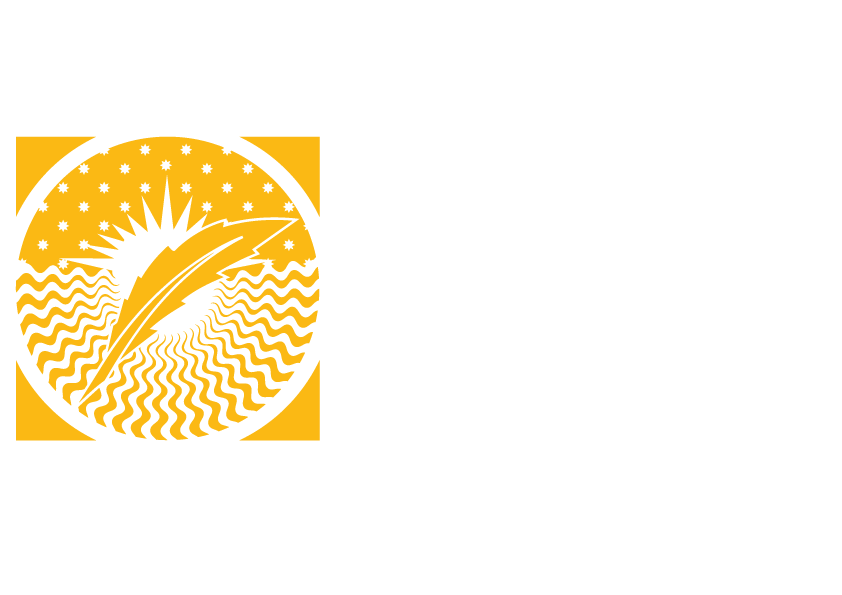 SEPTEMBER SPANISH INTENSIVE PROGRAM
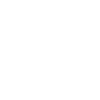 Pre-elementary Spanish
Pre-intermediate Spanish I
Pre-intermediate Spanish II
Pre-advanced Spanish I
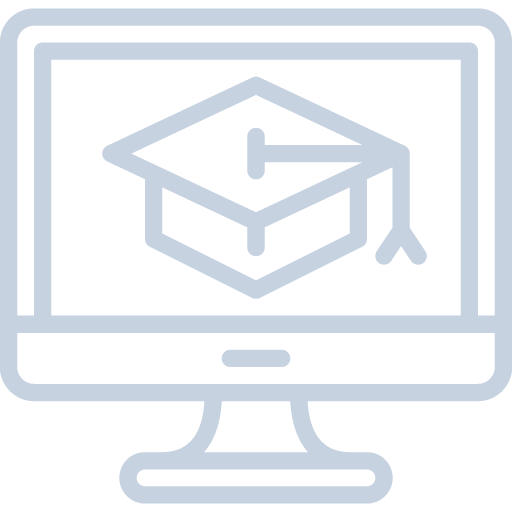 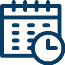 Dates: 5 – 9 September, 2022
Application deadline: July 11, 2022
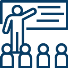 Academic credits: 1 U.S (2 ECTS) credits
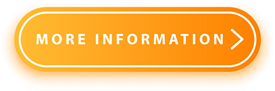 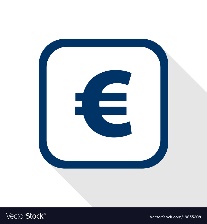 Price: 202 euros
175€ partner price
[Speaker Notes: All these courses are in English except for the Spanish literature course]
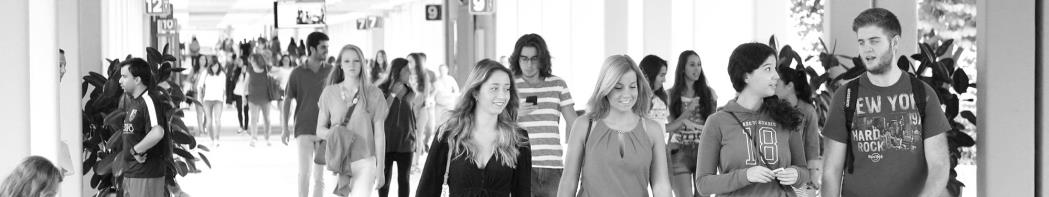 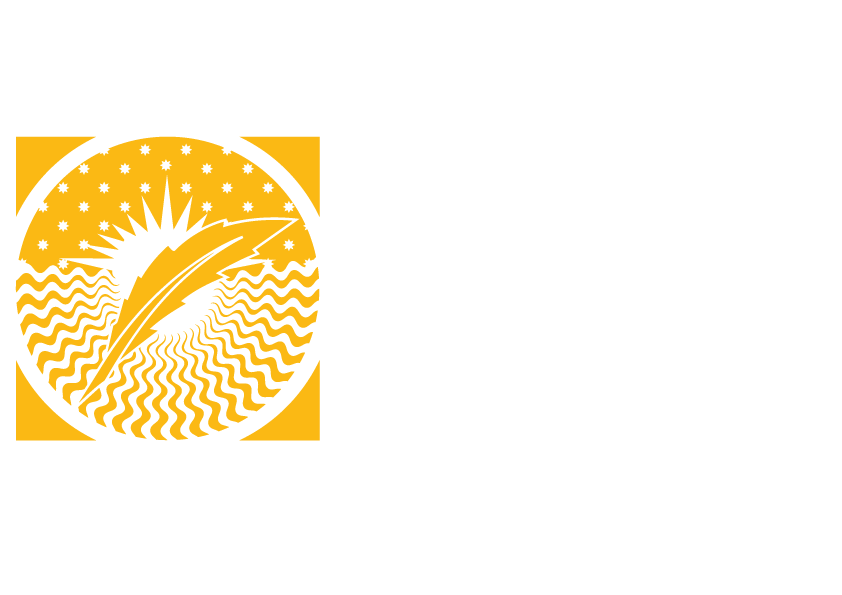 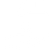 COVID MEASURES FOR IN-PERSON CLASSES
Students must keep their face maskon at all times when inside classroomsand buildings.  
All social distancing measures in the classrooms have been lifted and classrooms are back to 100% capacity.
There is hand sanitizer available at the entrance of the classroom. 
Disinfectant and paper towels are also available for students who wish toclean their desk before sitting down.
Windows and doors are kept open to facilitate ventilation.
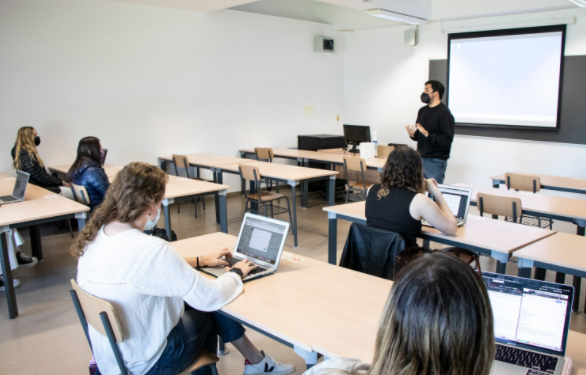 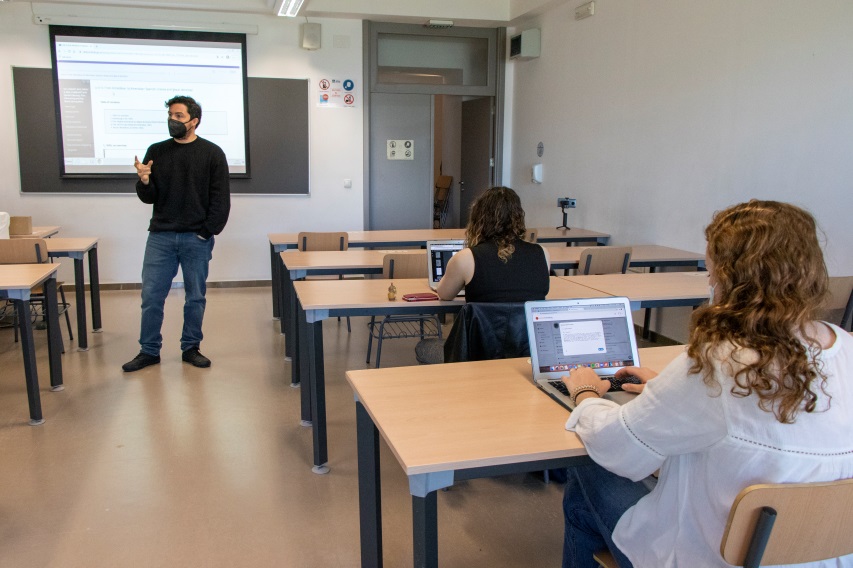 [Speaker Notes: All these courses are in English except for the Spanish literature course]
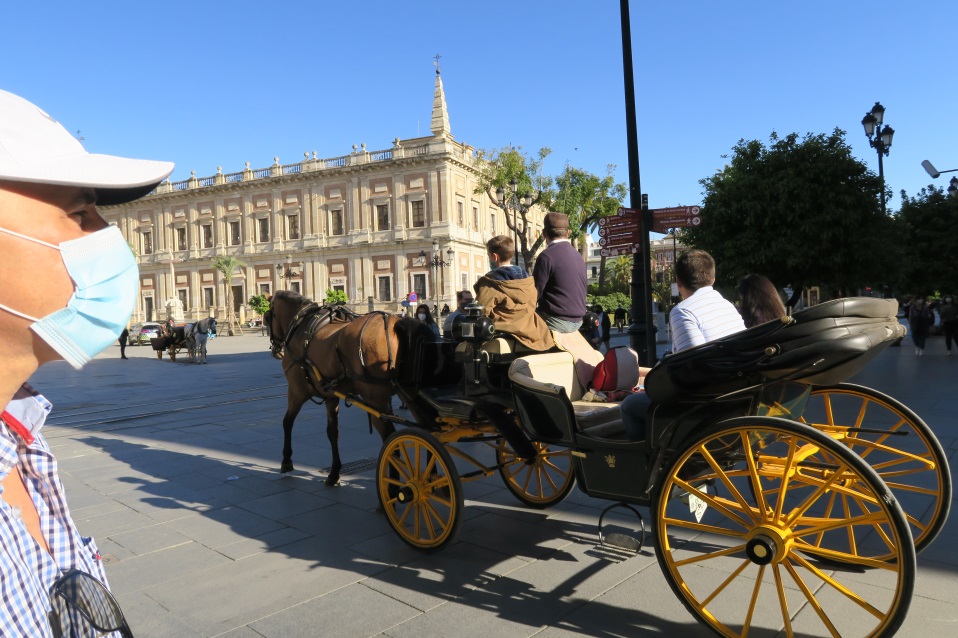 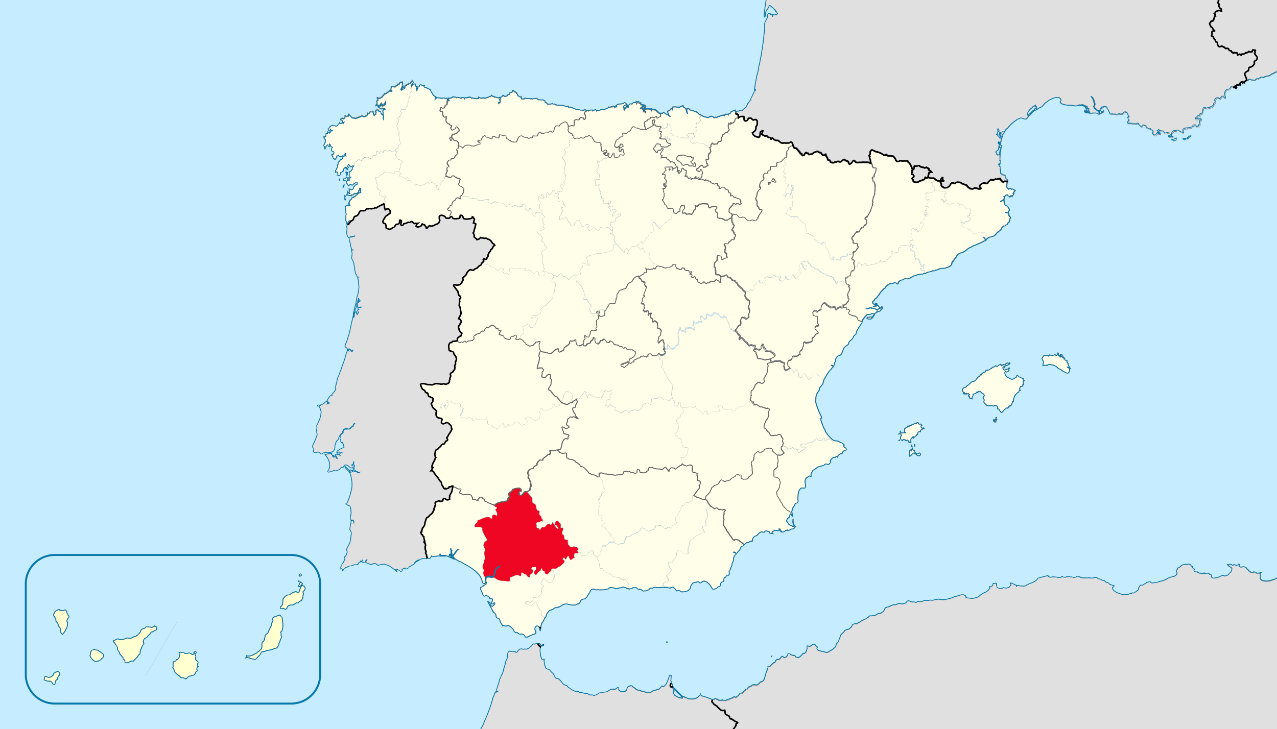 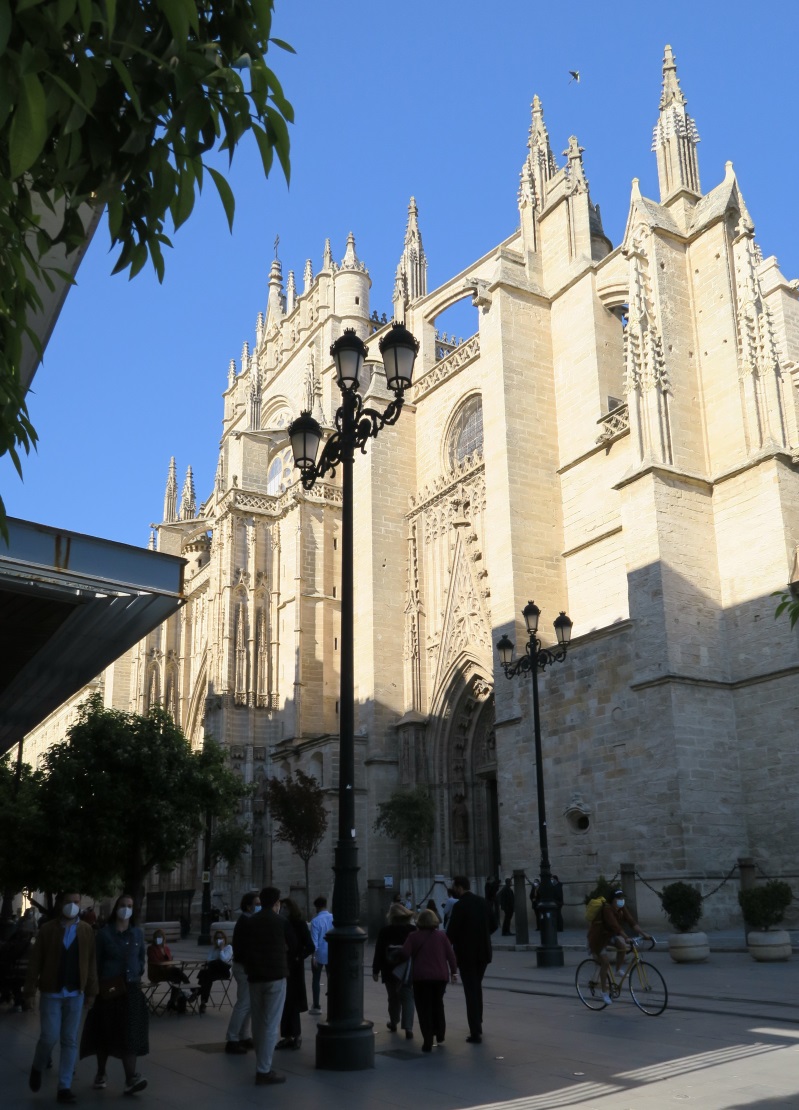 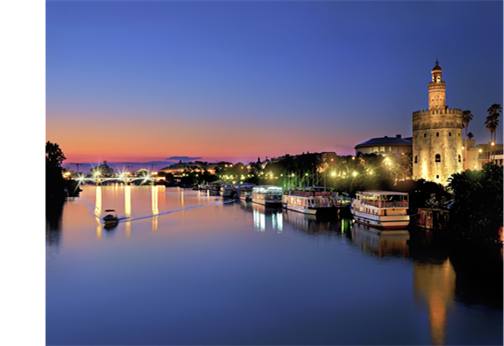 Location
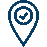 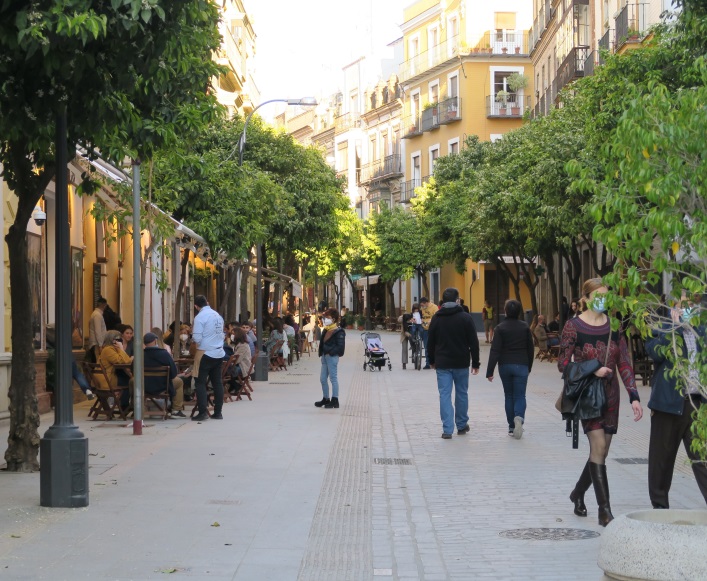 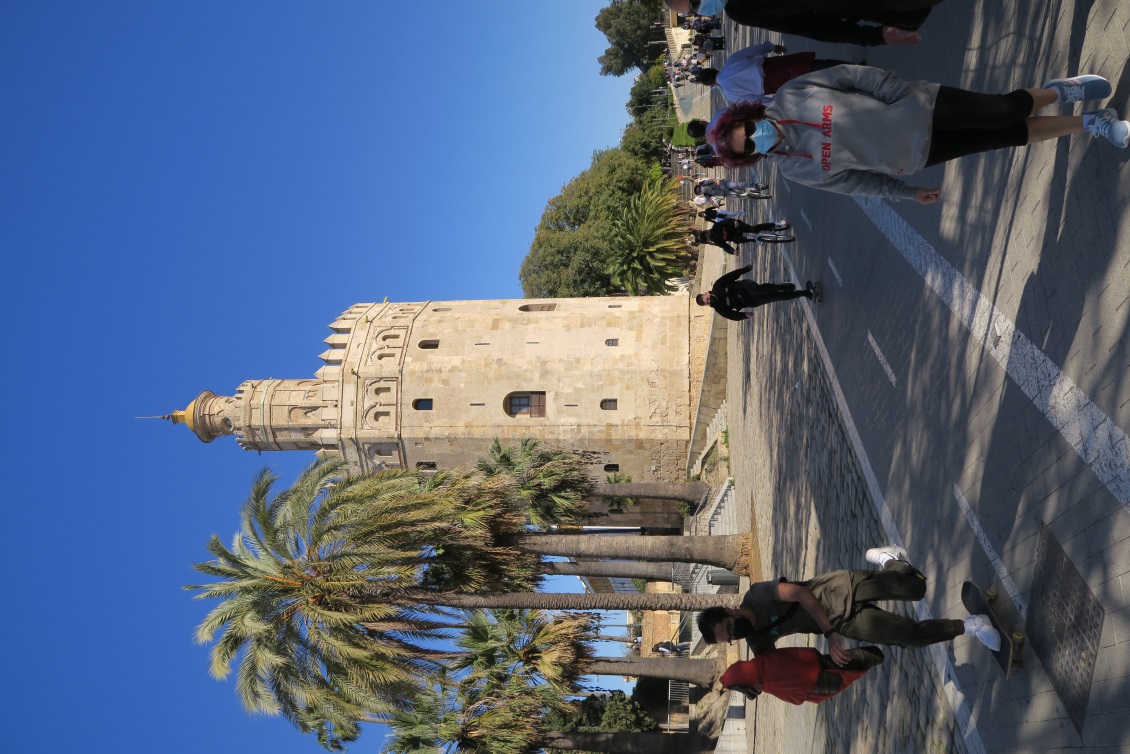 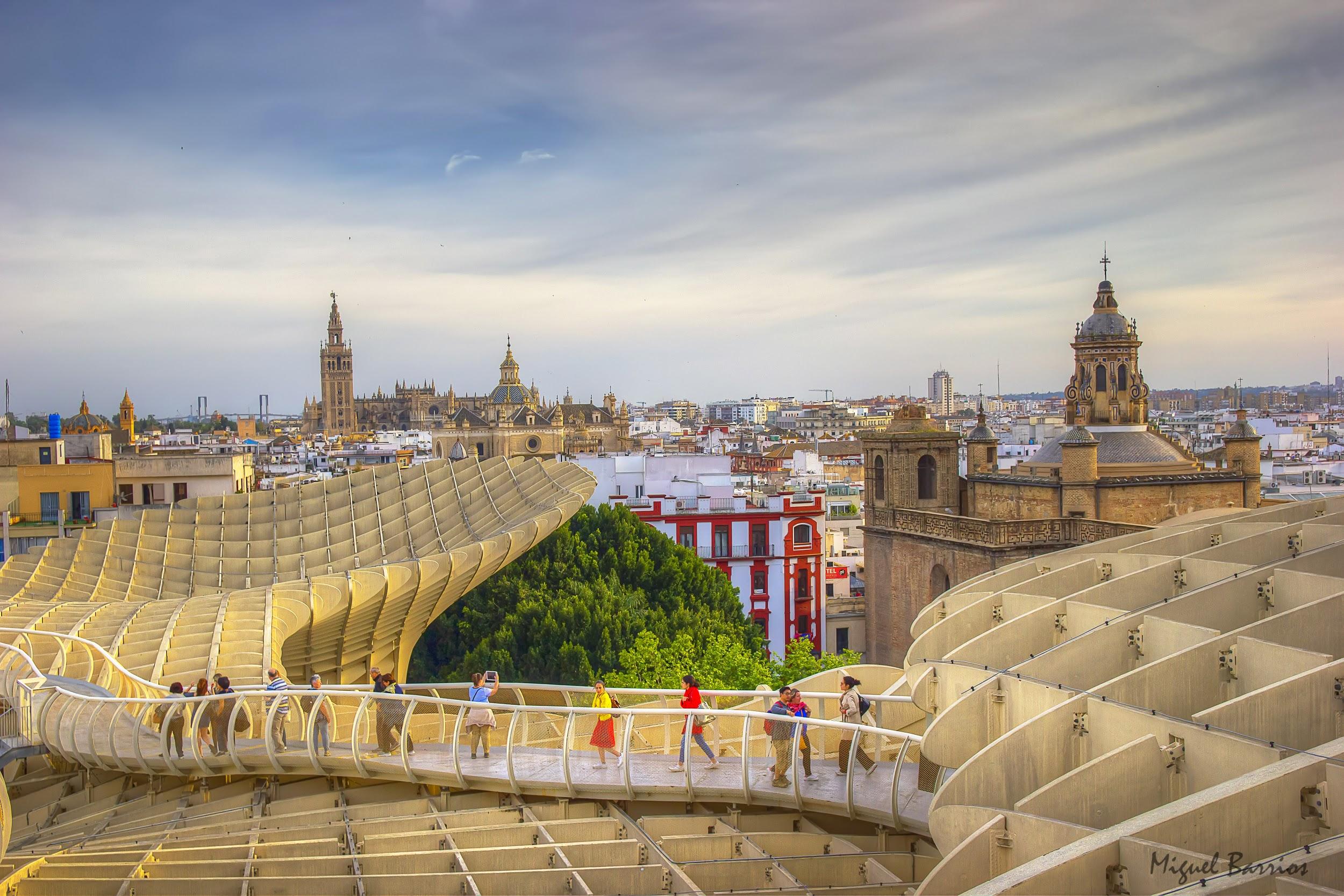 SEVILLE
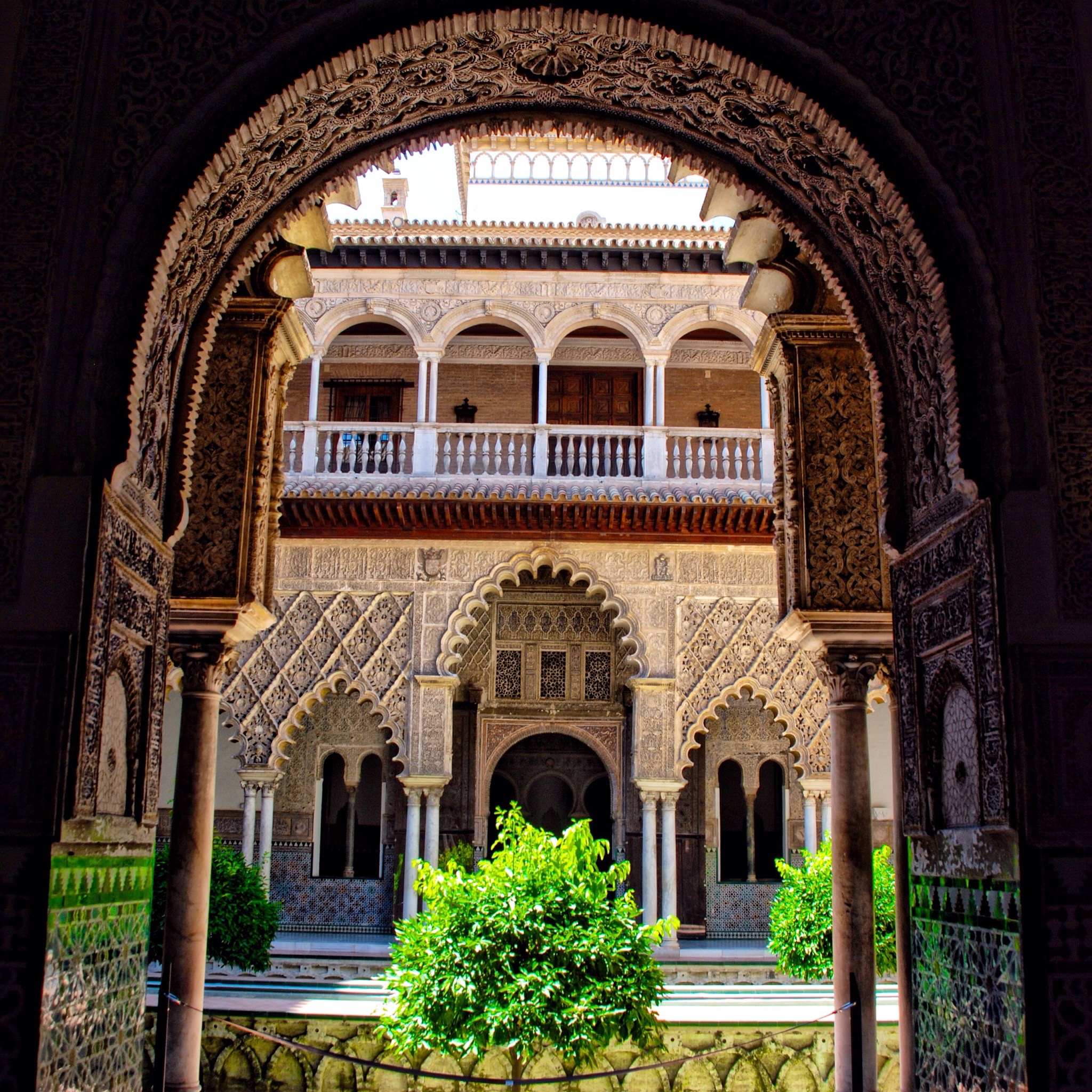